6.1			                    Hur stor är sannolikheten?
Om man kastar en sexsidig tärning kan det bli sex olika utfall.
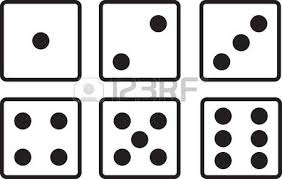 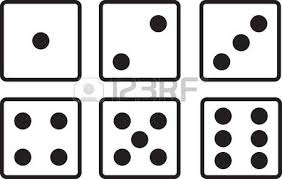 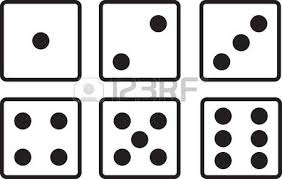 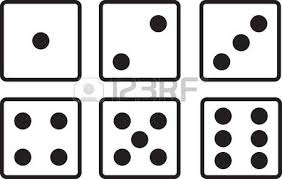 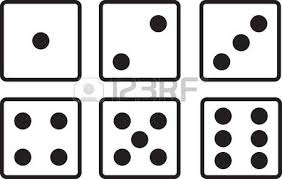 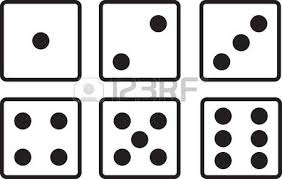 Sannolikheten är lika stor för varje utfall: likformig sannolikhetsfördelning.
Om man kastar en tärning där flera sidor har samma antal prickar, påverkas sannolikheten för varje utfall.
I det är fallet är det mer sannolikt att slå en 1:a än en 3:a.
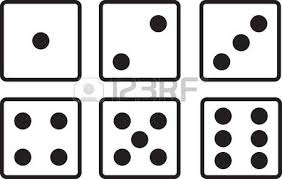 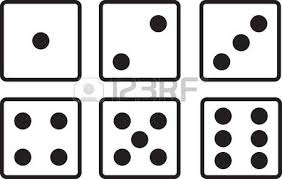 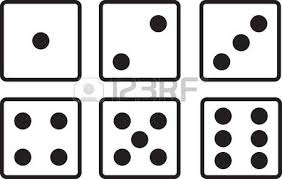 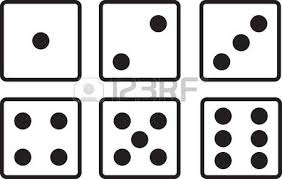 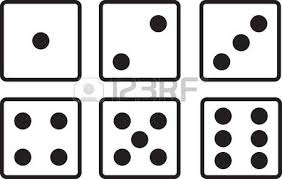 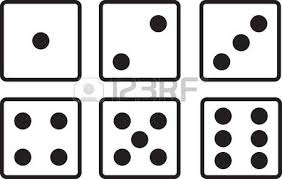 Sannolikheten är inte lika stor för varje utfall: olikformig sannolikhetsfördelning.
Möjliga och gynnsamma utfall
Sannolikheten betecknas P, från engelskans probability.
Sannolikhet brukar anges som en andel i bråkform, procentform eller decimalform.
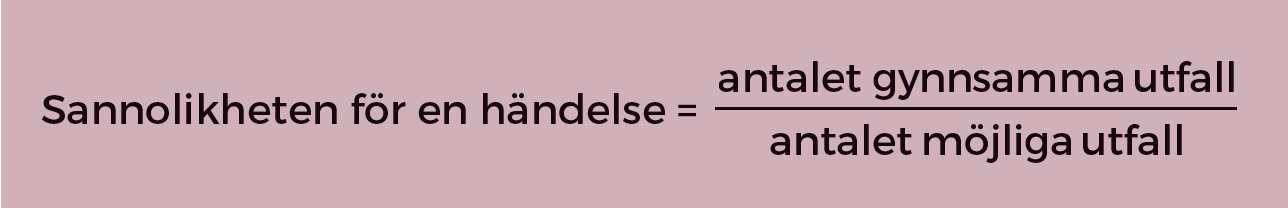 1
5
1
5
6
6
6
6
6
6
Sannolikheten att slå en trea är 1 (gynnsamma utfall) av 6 (möjliga utfall).
P(3:a) =
Sannolikheten att inte slå en sexa är 5 (gynnsamma utfall) av 6 (möjliga utfall).
Komplementhändelse
P(inte 3:a) =
Sannolikheten för att en händelse ska inträffa adderat med sannolikheten för komplementhändelsen, att den inte ska inträffa, är 1 eller 100 %.
P(3:a) + P(inte 3:a)  =
1
=
+
=
Sannolikhet vid flera händelser
Varje gång man kastar en vanlig tärning finns det sex möjliga utfall..
Två kast med tärning kan därför utfalla på 6 · 6 = 36 möjliga sätt.
1
1
1
1
Två kast med tärning kan visas med ett så kallat träddiagram.
36
36
6
6
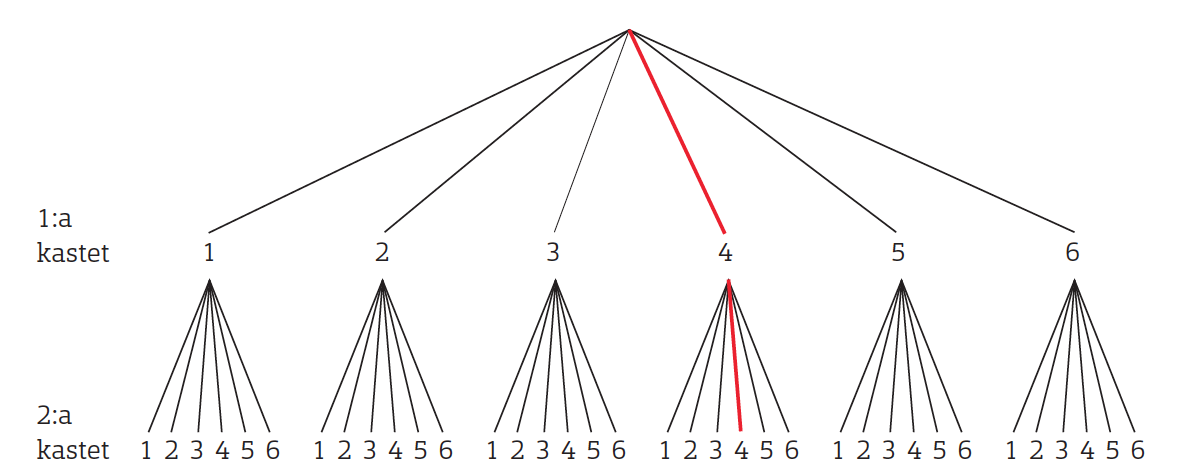 Hur stor är sannolikheten att det blir två fyror när man kastar en tärning två gånger?
Av de 36 möjliga utfallen är det endast ett som är gynnsamt
P(4:a, 4:a) =
Sannolikheten kan räknas ut genom att multiplicera sannolikheten för den ena händelsen med sannolikheten för den andra.
P(4:a, 4:a) =
Om sannolikheten för händelse A är P(A) och sannolikheten för händelse B är P(B) så är sannolikheten för både A och B:
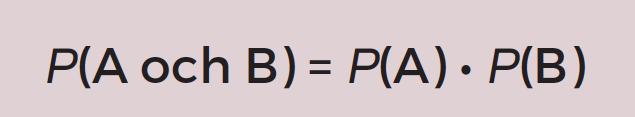 =
·
Hur stor är sannolikheten att man vid kast med en 8-sidig tärning får
b) minst en fyra
a) ett jämnt tal
=
=
P (jämnt tal) :
P (minst en fyra):
13
13 ∙ 5
5
1
4
1
10
65
2
20 ∙ 5
20
20
2
8
100
8
I en låda finns 7 röda, 3 gula och 10 vita kulor.
Du tar upp en kula utan att titta. Hur stor är sannolikheten att
a) kulan är vit
b) kulan inte är röd
(7 + 3 + 10) st =
20 st
Möjliga utfall :
Gynnsamma utfall :
13 st
=
P (inte röd):
=
Gynnsamma utfall :
10 st
P (vit):
= 65 %
= 50 %
=
Mildred drar ett kort ur en vanlig kortlek. Hon stoppar tillbaka kortet, blandar leken och drar sen ett kort till. Hur stor är sannolikheten att
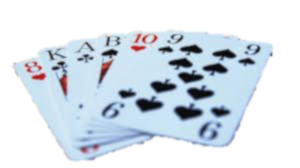 a)  båda korten är röda?  Svara i procent.
P (rött kort) :
=
P (2 röda kort) :
=
=
∙
25 %
26
16
16 / 4
1
1
1
1
1
1
1
1
4
4
1
1
2
4
52
52
4
2
2
52 / 4
13
4
13
4
4
13
4
b)  det första kortet är en spader och det andra högre än 10? Svara i bråkform.
P (spader) :
=
st =
st =
∙ 400
av 400
P (högre än 10) :
=
1
=
/
P (båda händelserna) :
∙
/
1
c) Mildred gör om det hela 400 gånger. Ungefär hur många gånger blir det klöver?
P (klöver) :
Antal klöver :
100 st